GEOMETRIYA
7- sinf
MAVZU: UCHBURCHAKLAR TENGLIGINING IKKINCHI ALOMATI
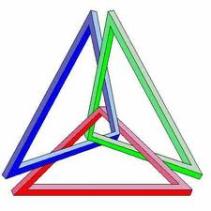 1.
Berilgan:
∆ABC – teng yonli
BC va AC
Topish kerak:
B
450
22
x
450
x
C
А
2.
Berilgan: ∆ABC – teng yonli
Topish kerak: AC
А
13 сm
12 сm
?
B
D
C
Uchburchaklar tengligining ikkinchi alomati (BTB):
Agar bir uchburchakning bir tomoni va unga yopishgan ikki burchagi mos ravishda ikkinchi uchburchakning ikki tomoni va ular orasidagi burchagiga teng bo‘lsa, bunday uchburchaklar o‘zaro teng bo‘ladi
A
B
C
A
B
C
Berilgan:
Isbot qilish kerak:
A
Isbot:
B
C
9- masala
∆OAC = ∆OBD bo‘lishini isbotlang.
A
D
1
O
2
B
C
3
11- masala
B
C
2
AC, BD - ?
2
E
5
AC = AE + EC
BD = BE + ED
5
A
D
Yechish: AE = ED = 5 (∆AED – teng yonli)
BD = 2 + 5 = 7
Mustaqil bajarish uchun topshiriqlar:
1
Teorema
63- sahifa
2
Isbotlash
3
№  3 -  6